November 5, 2013
Multiple Kernel Learning
Hossein Hajimirsadeghi
School of Computing Science
Simon Fraser University
Introduction - SVM
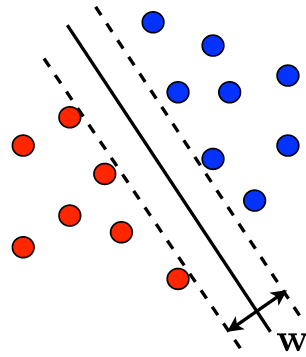 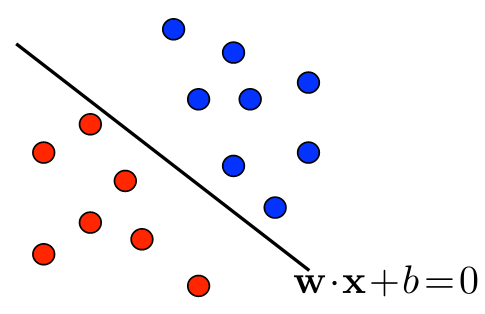 Max . Margin
s.t.
2
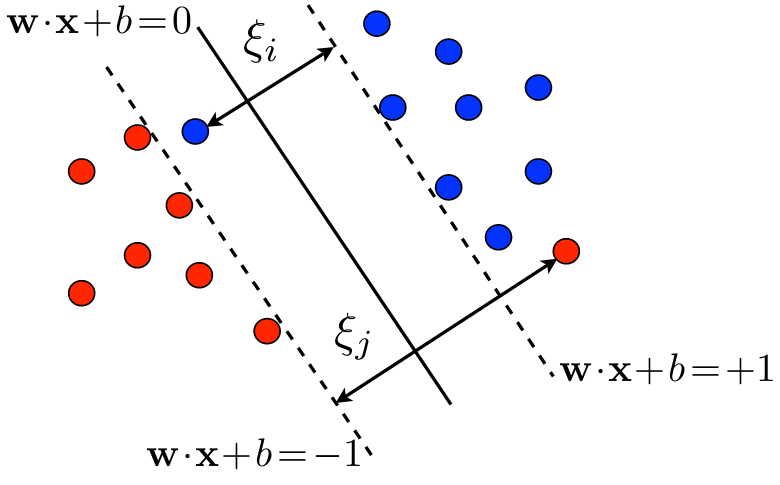 s.t.
3
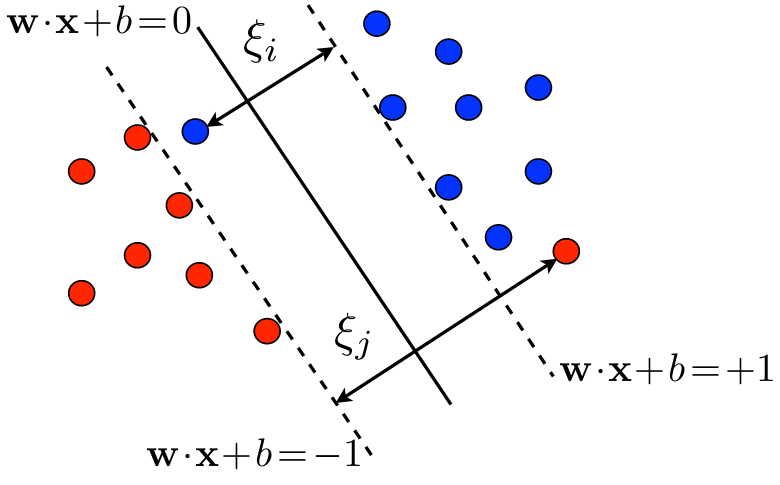 Regularizer
Loss Function
4
SVM: Optimization Problem
s.t.
5
SVM: Dual
Primal
s.t.
s.t.
Dual
6
SVM-Dual
s.t.
Resulting Classifier:
7
Kernel Methods
Ideas:
K often interpreted as a similarity measure
Benefits:
	Efficiency
	Flexibility
8
Kernelized SVM
s.t.
Classifier:
9
Kernelized
s.t.
Classifier:
10
Kernelized SVM
Subject to
11
Ideal Kernel Matrix
12
Motivation for MKL
Success of SVM is dependent on choice of good kernel:
How to choose kernels
Kernel function
Parameters
Practical problems involve multiple heterogeneous data sources
How can kernels help to fuse features
Esp. features from different modalities
13
[Speaker Notes: In standard SVM good kernels are handcrafted and fixed]
Multiple Kernel Learning
General MKL:
Linear MKL:
14
MKL Algorithms
Fixed Rules
Heuristic Approaches
Similarity Optimization
Maximizing the similarity to ideal kernel matrix
Structural Risk Optimization
Minimizing “regularization term” + “error term”
15
Similarity Optimization
Similarity:
kernel alignment
Euclidean distance
Kullback-Leibler (KL) divergence
16
Similarity Optimization
Lanckriet et al. (2004)
Can be converted to a Semi-definite programming problem
Better Results: Centered Kernel Alignment
Cortes et al (2010)
17
Structural Risk Optimization
Subject to
Subject to
18
Structural Risk Optimization
General MKL (Varma et al. 2009)
Subject to
Coordinate descent algorithm:
1-Fix kernel parameters       and find 
2-Fix        and update        by gradient
19
Structural Risk: Another View
20
Structural Risk: Another View
21
Structural Risk: Another View
s.t.
s.t.
22
Structural Risk Optimization
Simple MKL
Rakotomamonjy et al. 2008
s.t.
Such that
23
Multi-Class SVM
s.t.
24
Latent SVM
…
…
s.t.
…
25
Multi-Class Latent SVM
…
…
s.t.
…
26
Latent Kernelized Structural SVM
Wu and Jia 2012
27
Latent Kernelized Structural SVM
Find the dual
The dual Variables:
28
Latent Kernelized Structural SVM
Inference
NO EFFICIENT EXACT SOLUTION
29
Latent MKL
Coordinate descent Learning Algorithm:
1-Perform inference for positive samples
2-Solve the dual optimization problem like SimpleMKL
Vahdat et al. 2013
Latent Version of SimpleMKL
s.t.
Find the dual
30
Some other works
Hierarchical MKL (Bach 2008)
Latent Kernel SVM (Yang et al. 2012)
Deep MKL (Strobl and Visweswaran 2013)
31
References
Gönen, M., & Alpaydın, E. (2011). Multiple kernel learning algorithms. The Journal of Machine Learning Research, 2211-2268.
Rakotomamonjy, A., Bach, F., Canu, S., and Grandvalet, Y. (2008). SimpleMKL.Journal of Machine Learning Research, 9, 2491-2521.
Varma, M., & Babu, B. R. (2009, June). More generality in efficient multiple kernel learning. In Proceedings of the 26th Annual International Conference on Machine Learning (pp. 1065-1072).
Cortes, C., Mohri, M., & Rostamizadeh, A. (2010). Two-stage learning kernel algorithms. In Proceedings of the 27th International Conference on Machine Learning (ICML-10) (pp. 239-246).
Lanckriet, G. R., Cristianini, N., Bartlett, P., Ghaoui, L. E., & Jordan, M. I. (2004). Learning the kernel matrix with semidefinite programming. The Journal of Machine Learning Research, 5, 27-72.
Wu, X., & Jia, Y. (2012). View-invariant action recognition using latent kernelized structural SVM. In Computer Vision–ECCV 2012 (pp. 411-424). Springer Berlin Heidelberg.
Felzenszwalb, P., McAllester, D., & Ramanan, D. (2008, June). A discriminatively trained, multiscale, deformable part model. In Computer Vision and Pattern Recognition, 2008. CVPR 2008. IEEE Conference on (pp. 1-8). IEEE.
Yang, W., Wang, Y., Vahdat, A., & Mori, G. (2012). Kernel Latent SVM for Visual Recognition. In Advances in Neural Information Processing Systems(pp. 818-826).
Vahdat, A., Cannons, K., Mori, G., Oh, S.,  & Kim, I. (2013). Compositional Models for Video Event Detection: A Multiple Kernel Learning Latent Variable Approach. IEEE International Conference on Computer Vision (ICCV).
Cortes, C., Mohri, M., Rostamizadeh, A., ICML 2011 Tutorial: Learning Kernels.
32